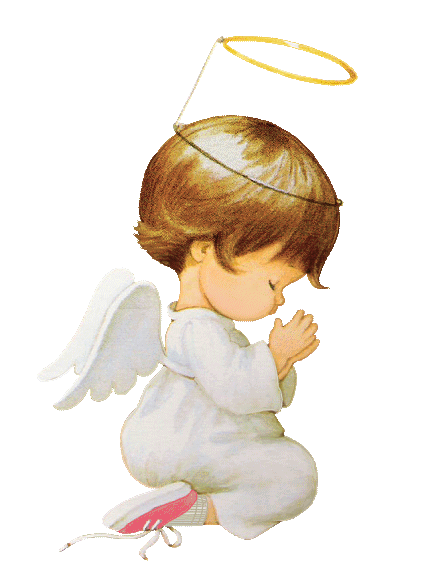 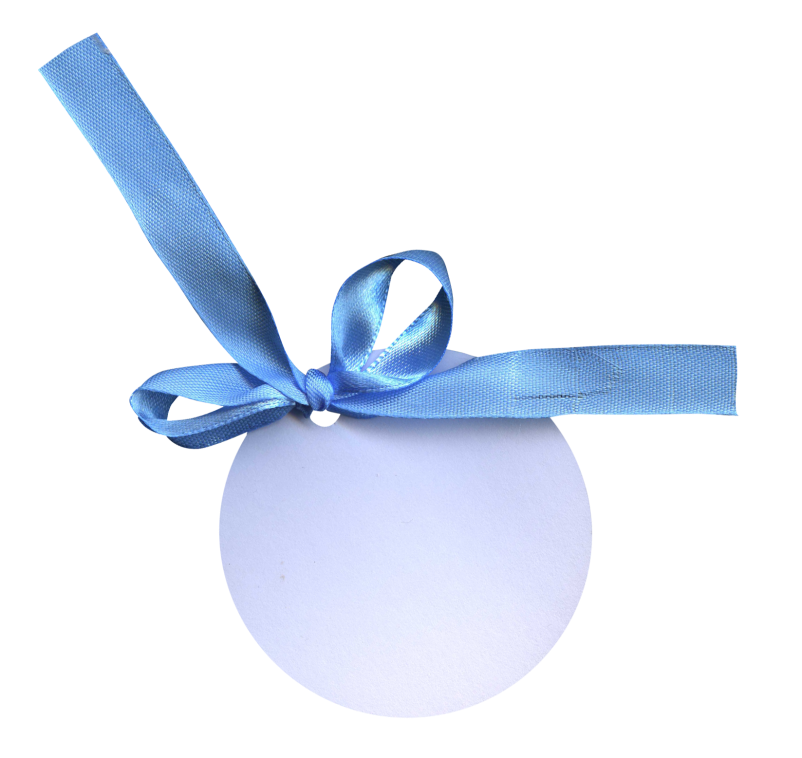 Mi Bautismo
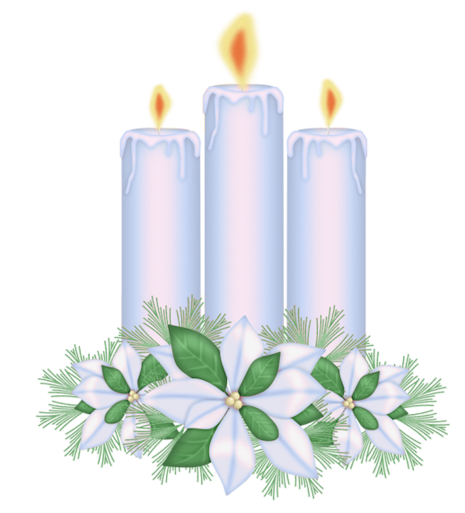 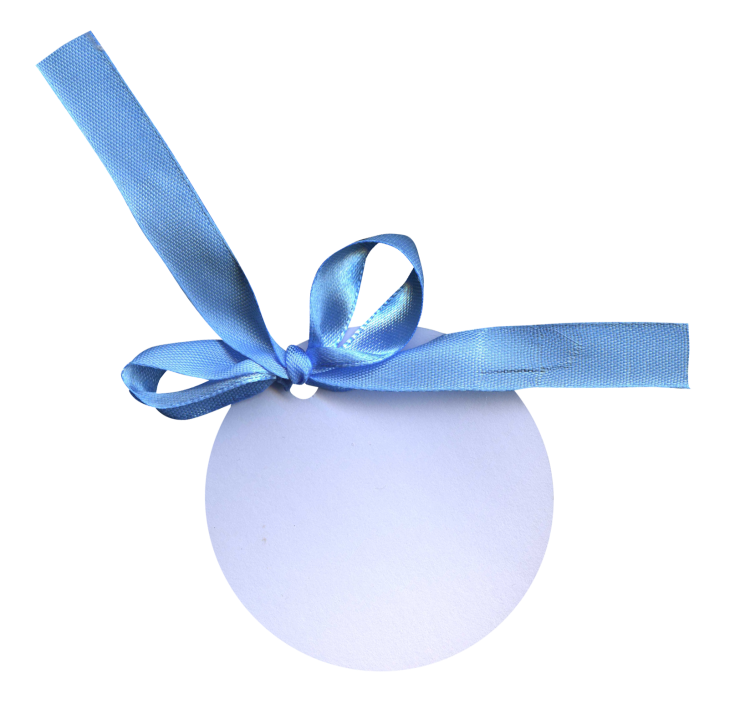 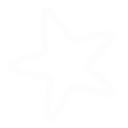 Mateo
10/07/2015
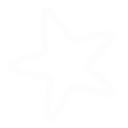 Mi Bautismo
Mateo
10/07/2015
Parroquia San Jose
Av. San Martin 3333
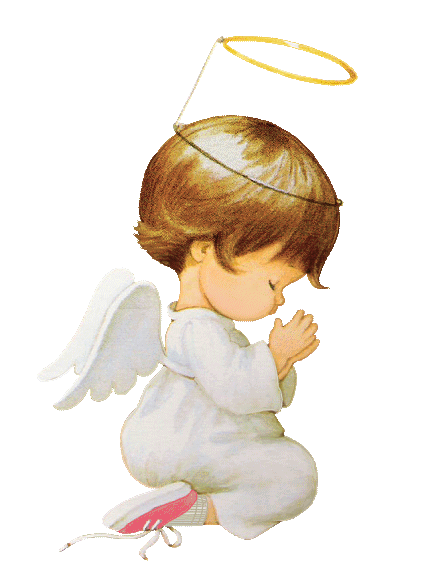 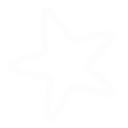 Fecha: 12 de abril   Hora: a las 10 am.
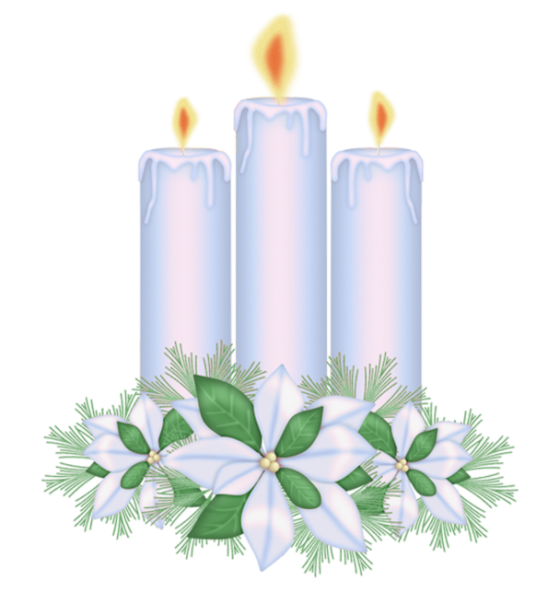 Invitación Modelo 1
Mi Bautismo
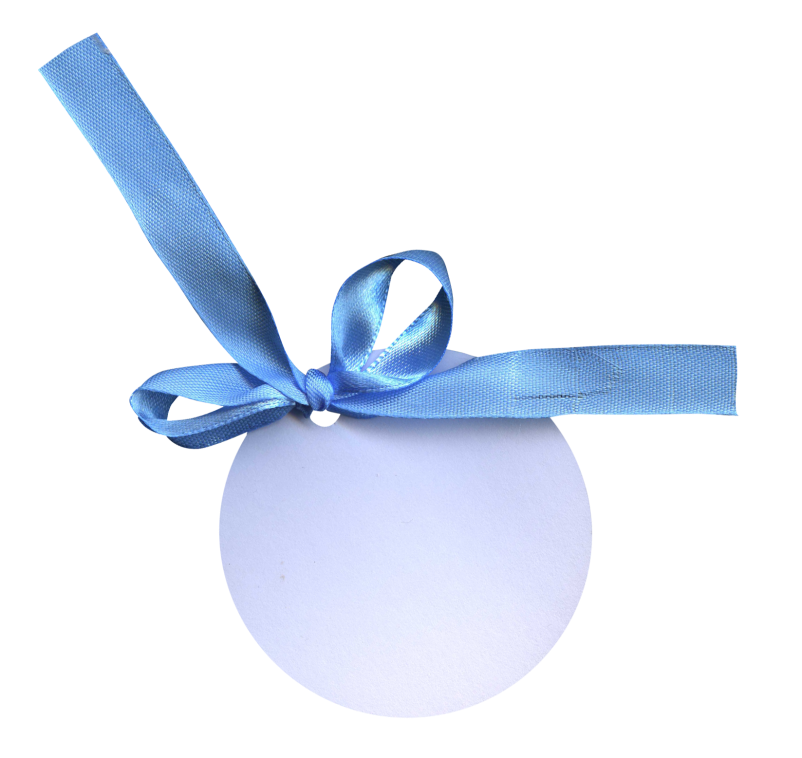 Te Invito a
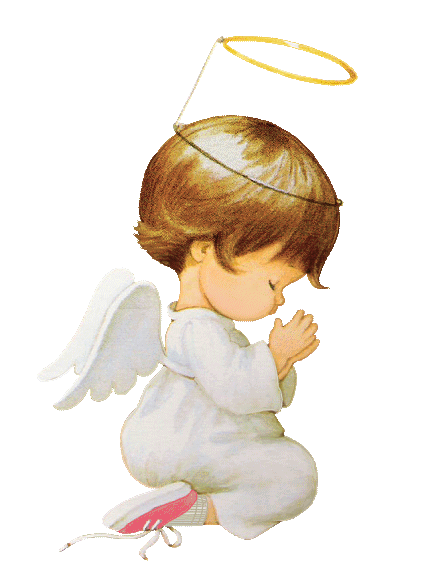 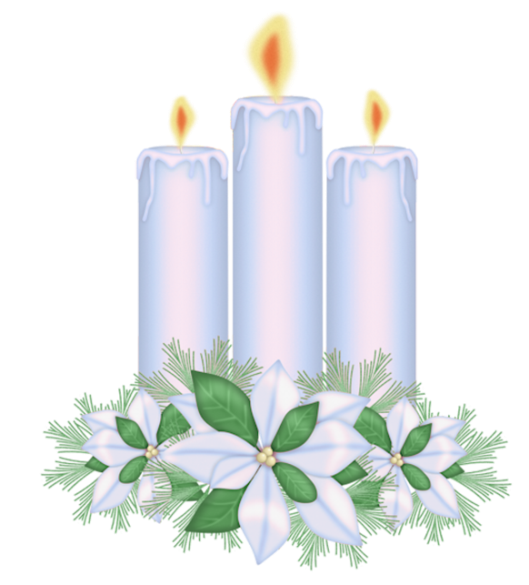 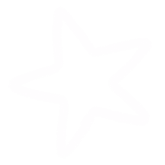 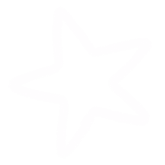 Mateo
10/07/2015
Parroquia San Jose
Av. San Martin 3333
Invitación Modelo 3
Te Espero!!
Te Espero!!
Parroquia San Jose Av. San Martin 3333
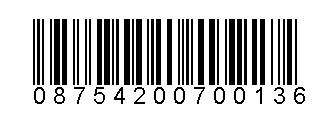 Invitación Modelo 2
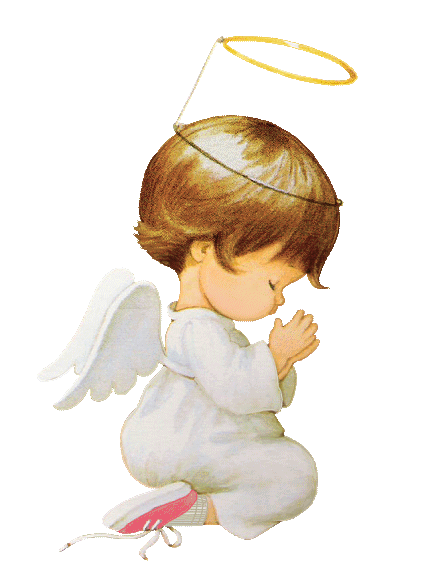 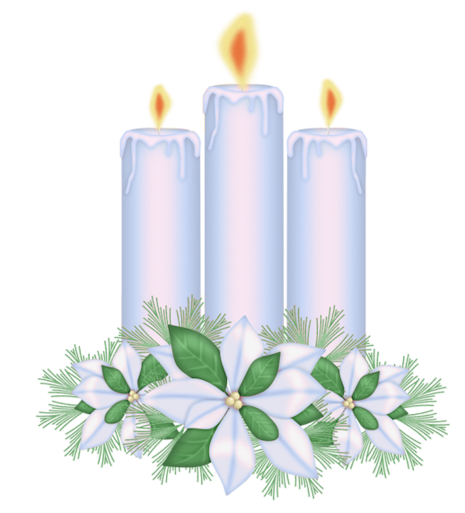 Mi Bautismo
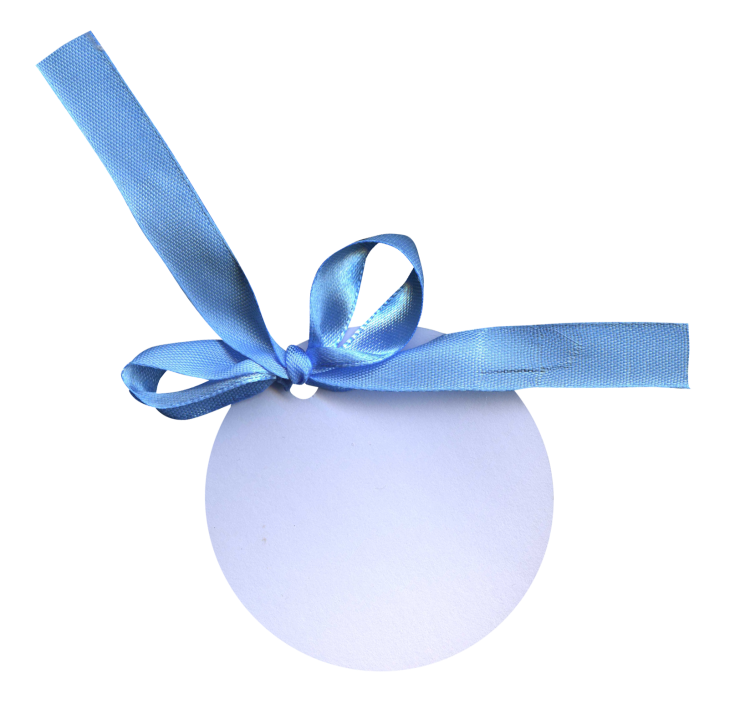 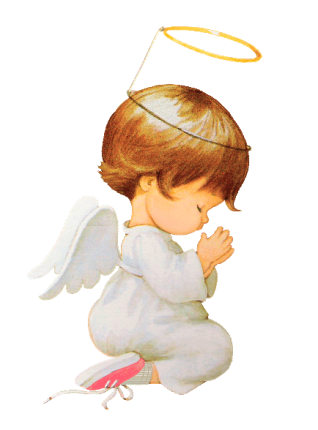 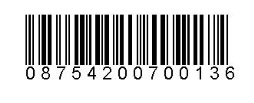 Mateo
10/07/2015
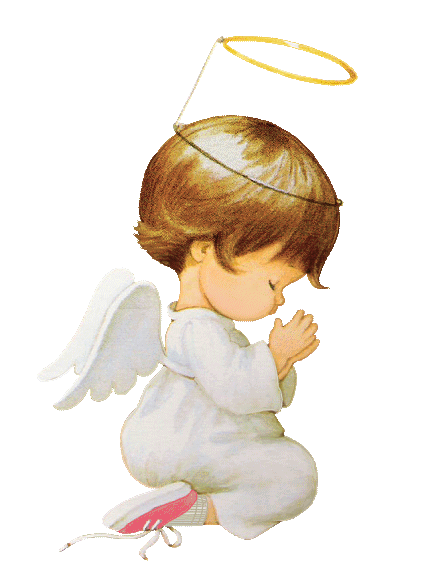 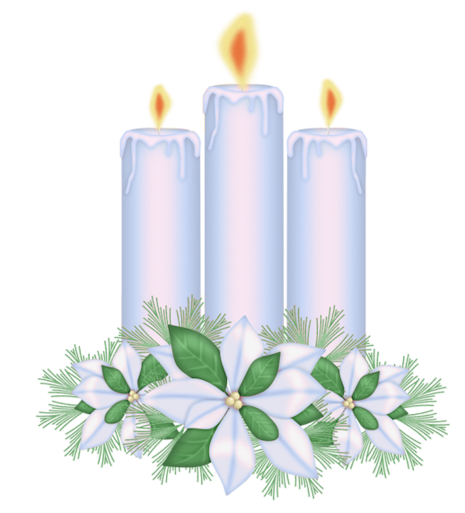 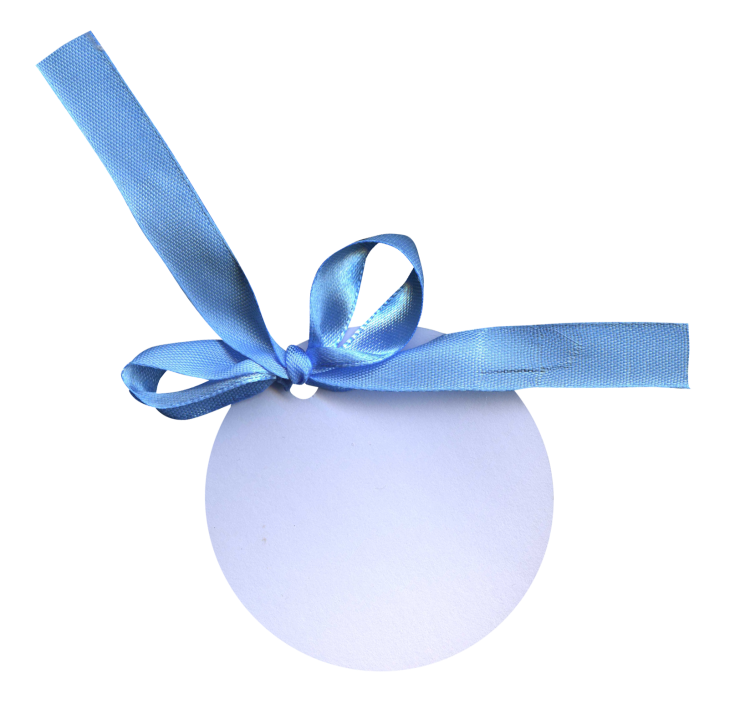 Etiqueta Multiuso
Mateo
10/07/2015
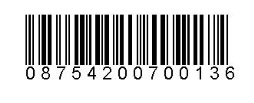 Tarjetita adherir a bolsitas golosineras
Cartón para Bolsas de Dulces y golosinas
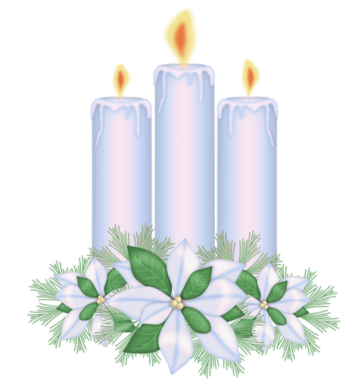 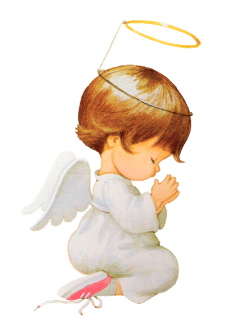 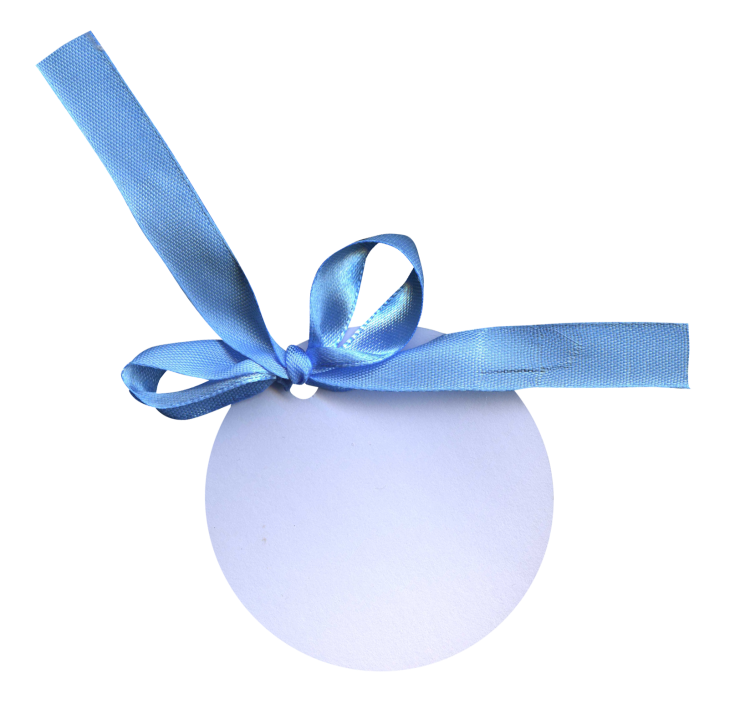 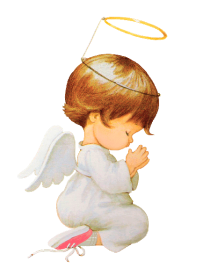 Recuerdo
de mi
Bautismo
Mateo
10/07/2015
Mi Bautismo
Tarjetita “recuerdo de mi cumple”
Adornos
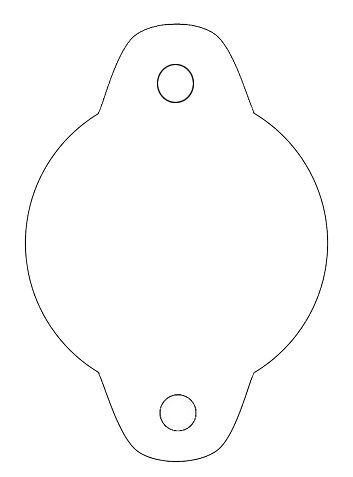 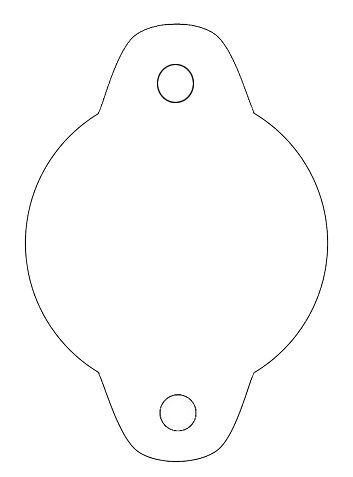 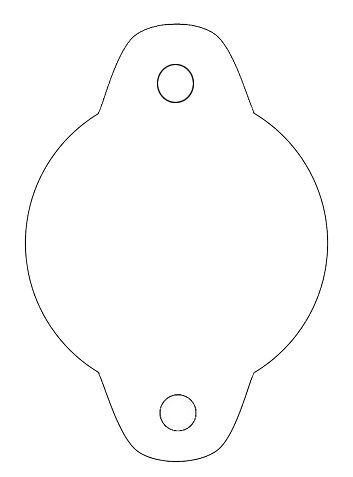 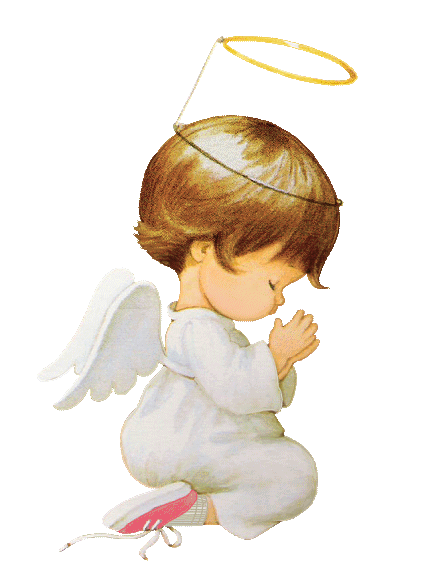 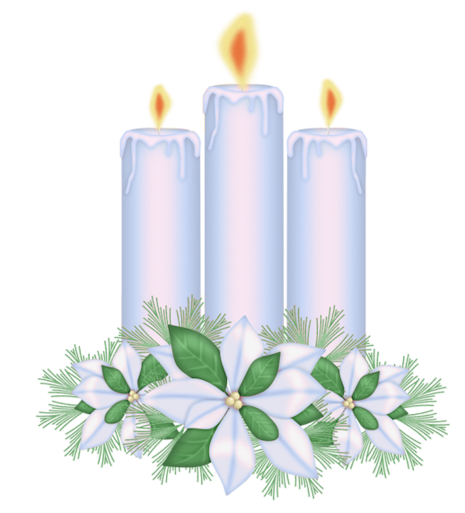 Mi Bautismo
Mateo
10/07/2015
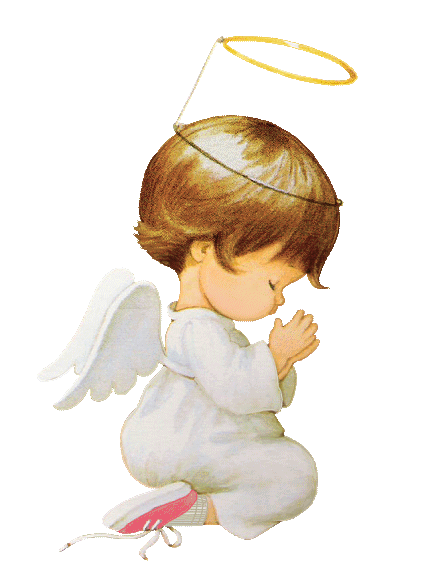 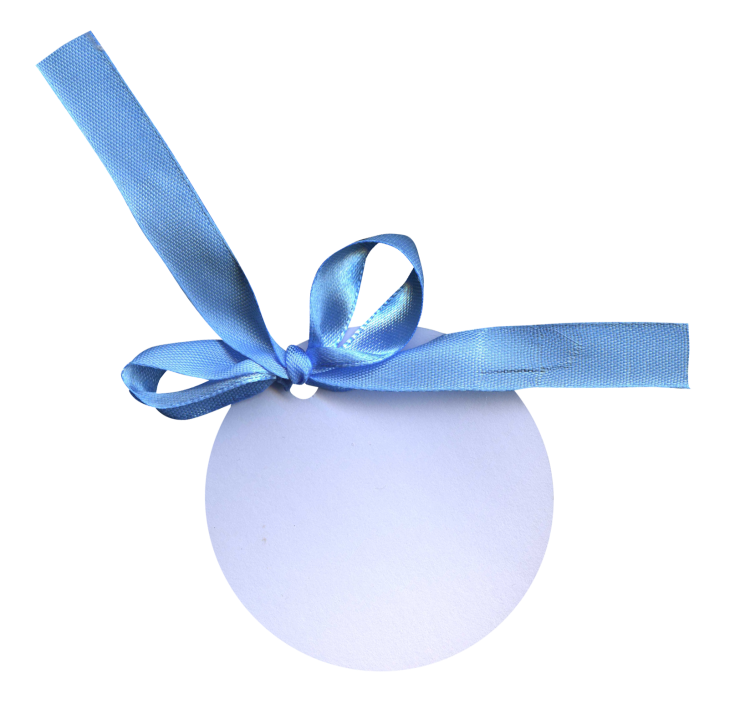 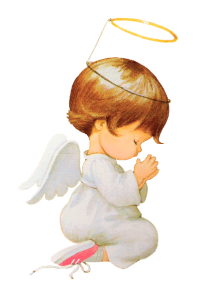 Mi Bautismo
Mi Bautismo
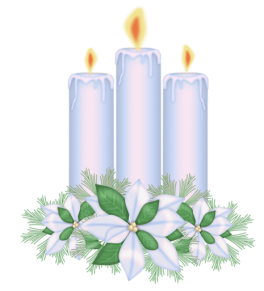 Mi Bautismo
Mateo
Mateo
Tarjetita para Souvenirs
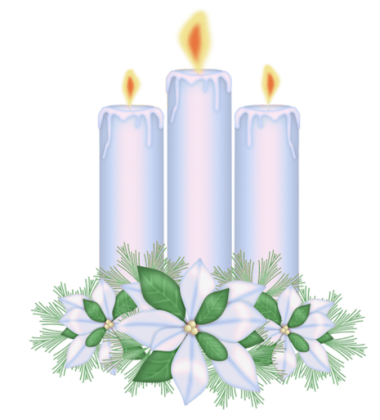 Gracias
por venir!!
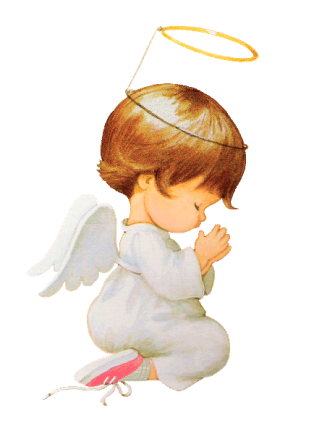 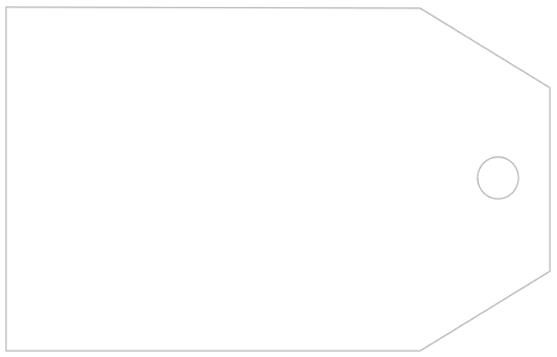 Mateo
10/07/2015
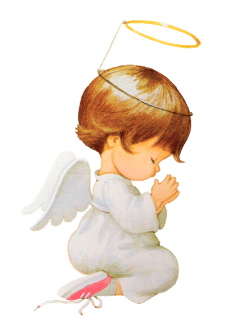 Mi Bautismo
Gracias por venir!!
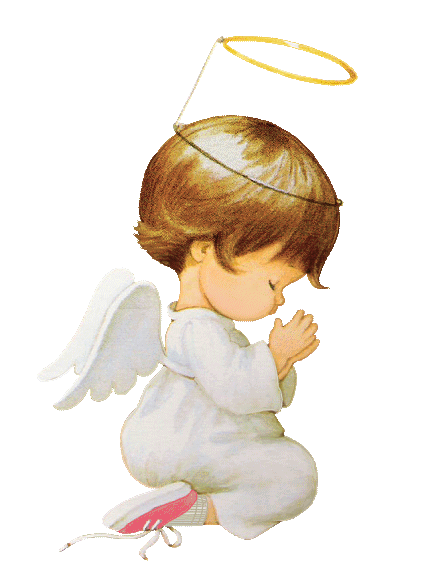 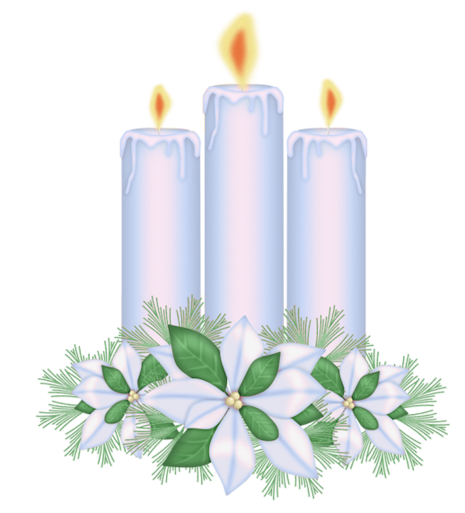 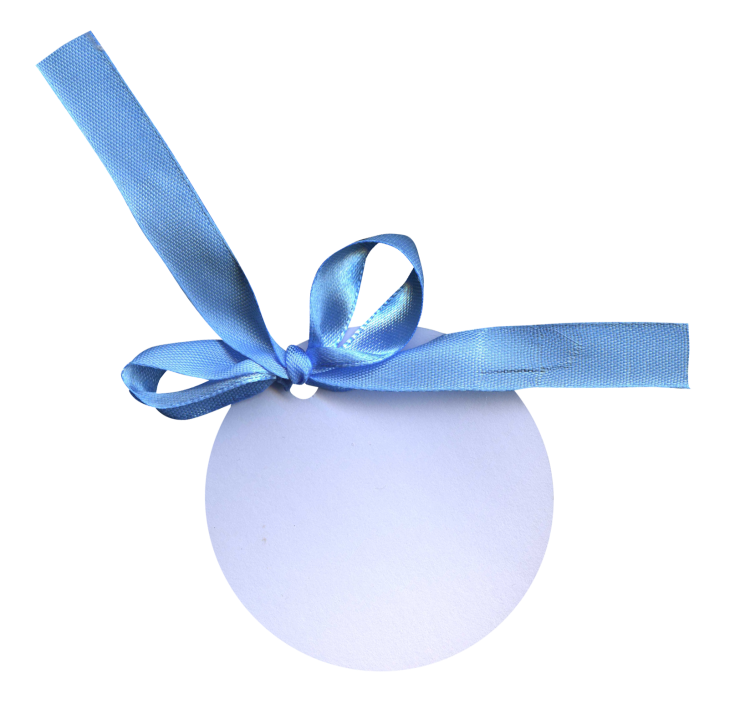 Mi 
Bautismo
Mateo
10/07/2015
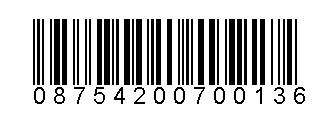 Etiqueta Gaseosa
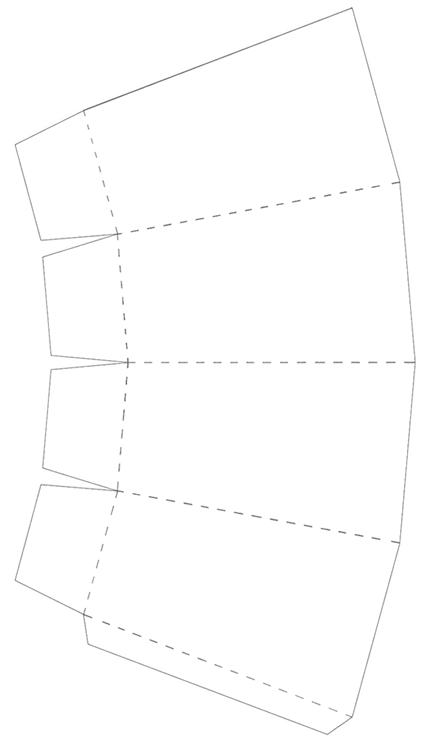 Cajita Popcorn
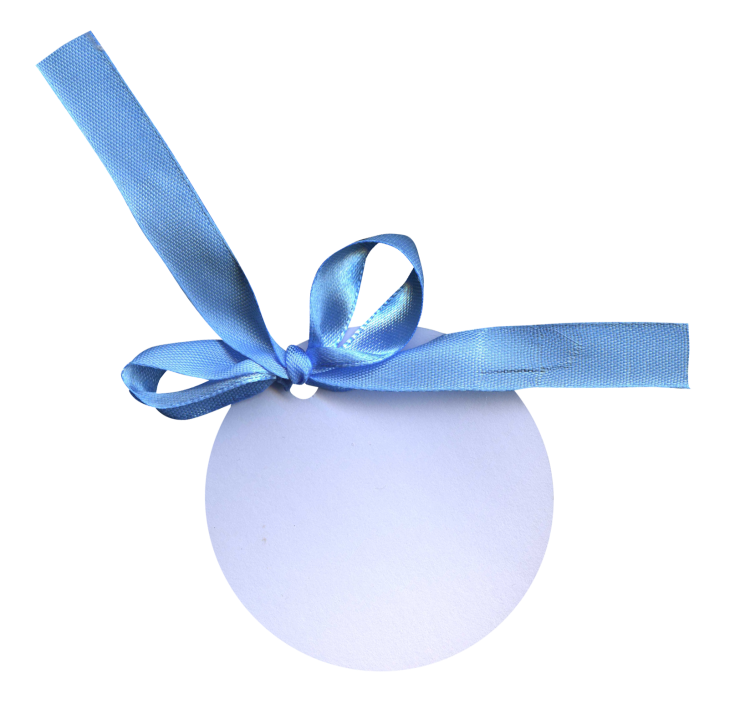 Mi Bautismo
Mateo
10/07/2015
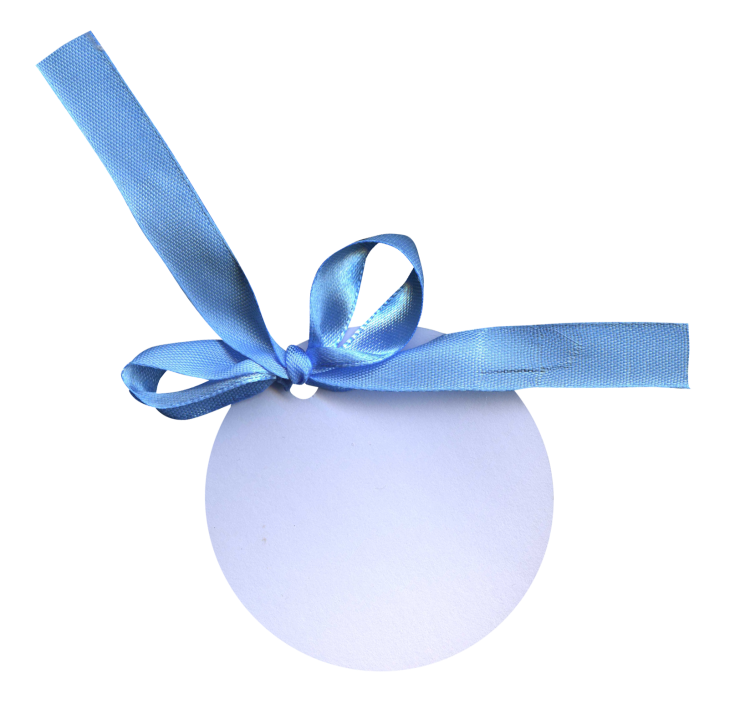 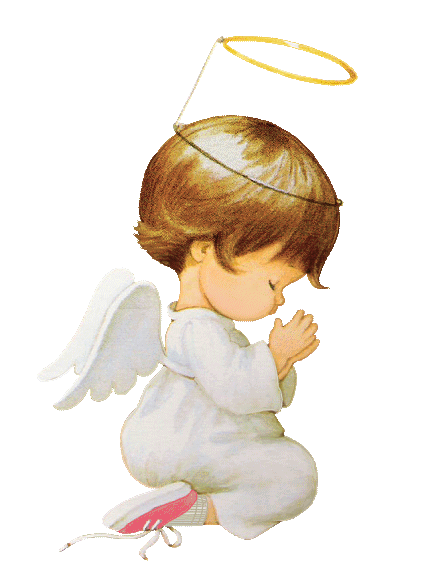 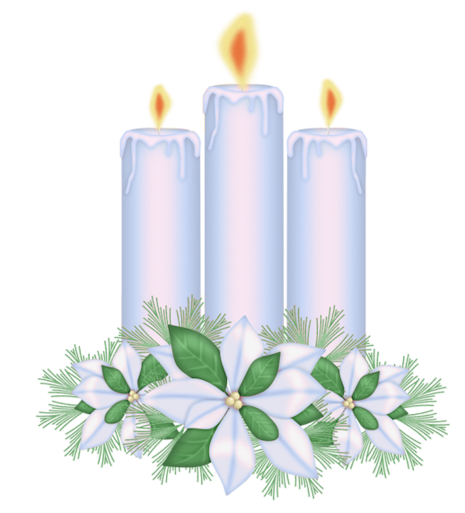 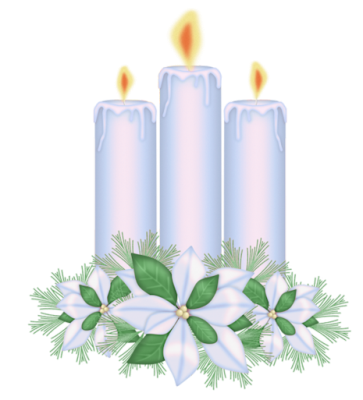 Mateo
10/07/2015
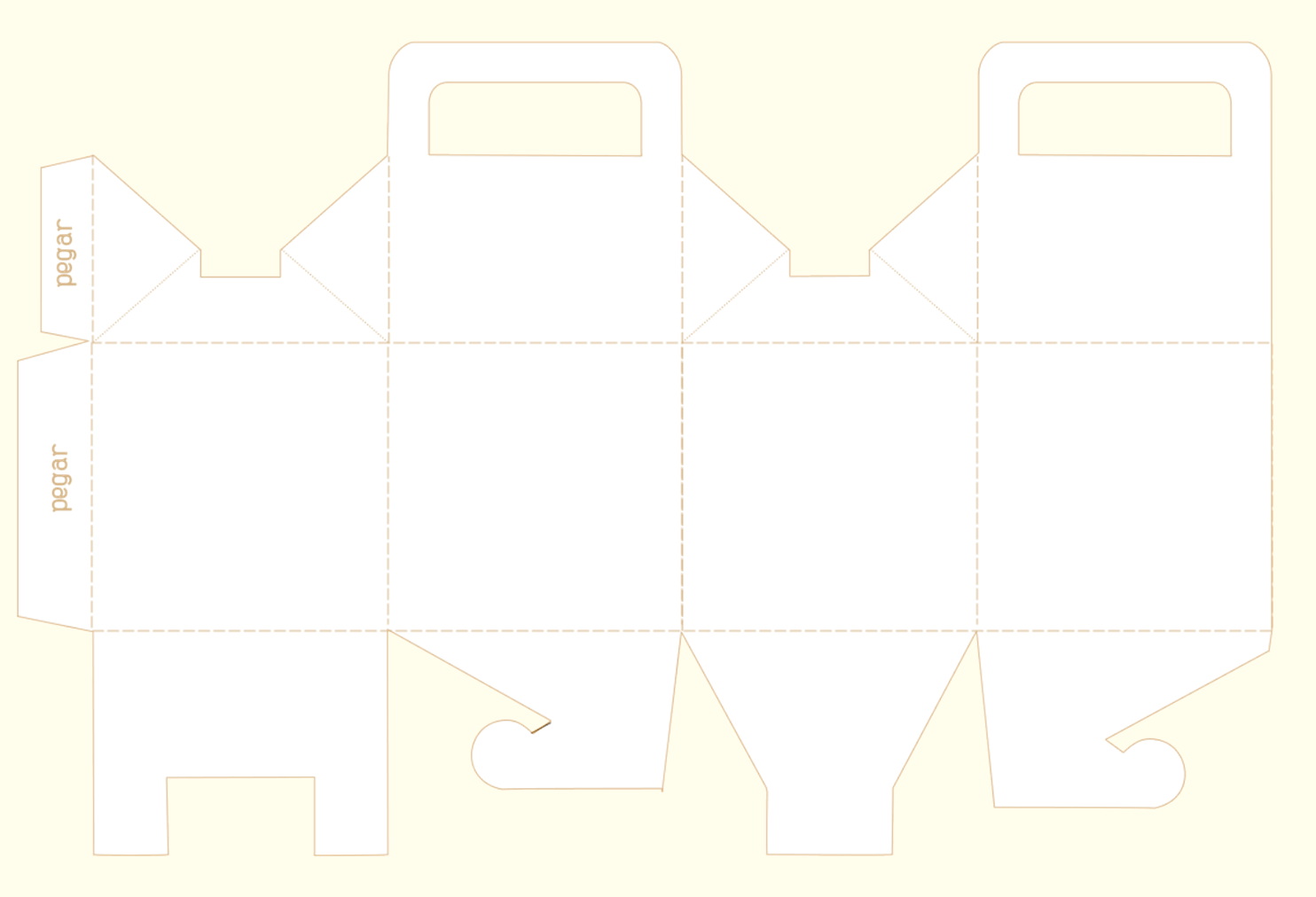 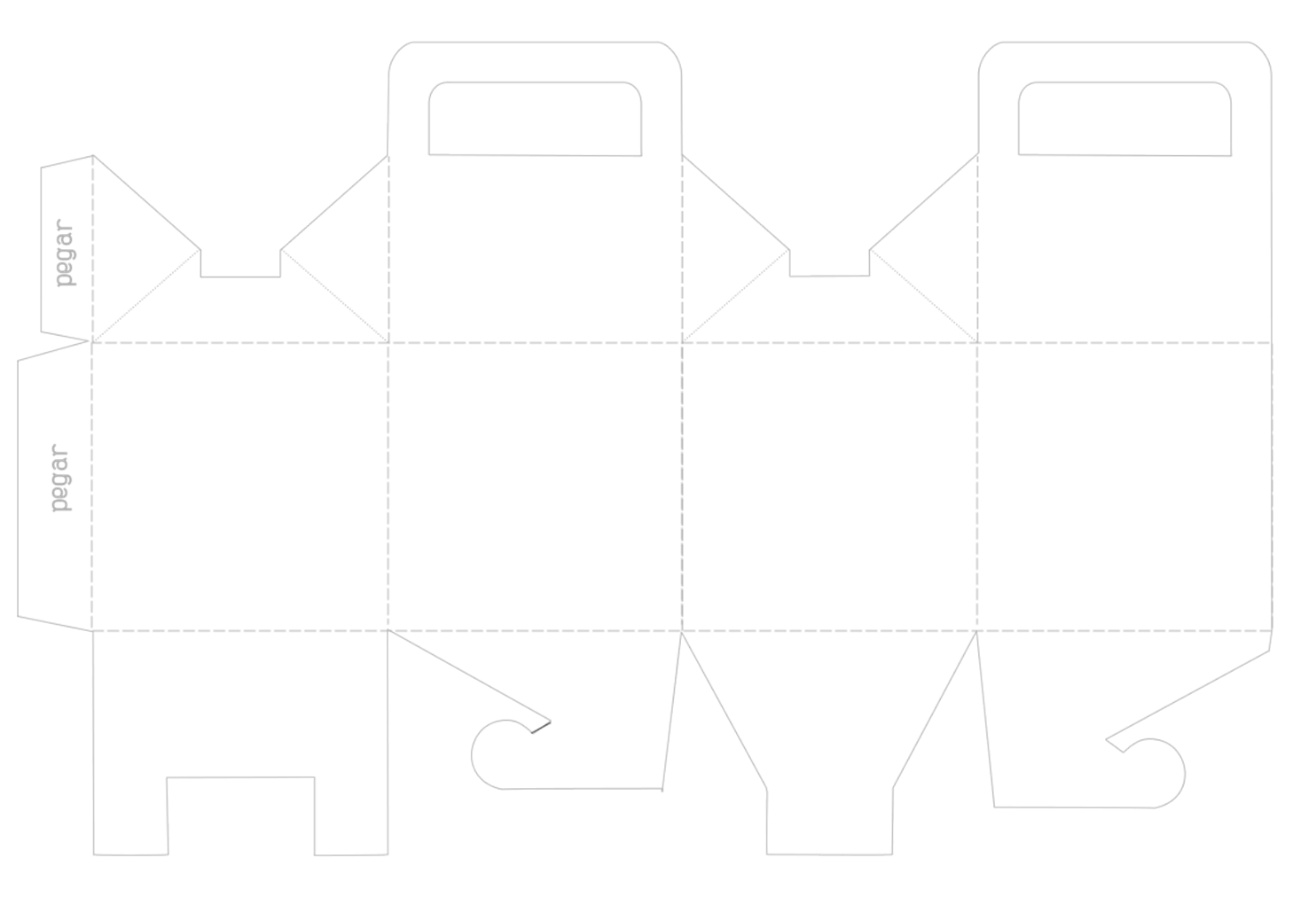 Cajita
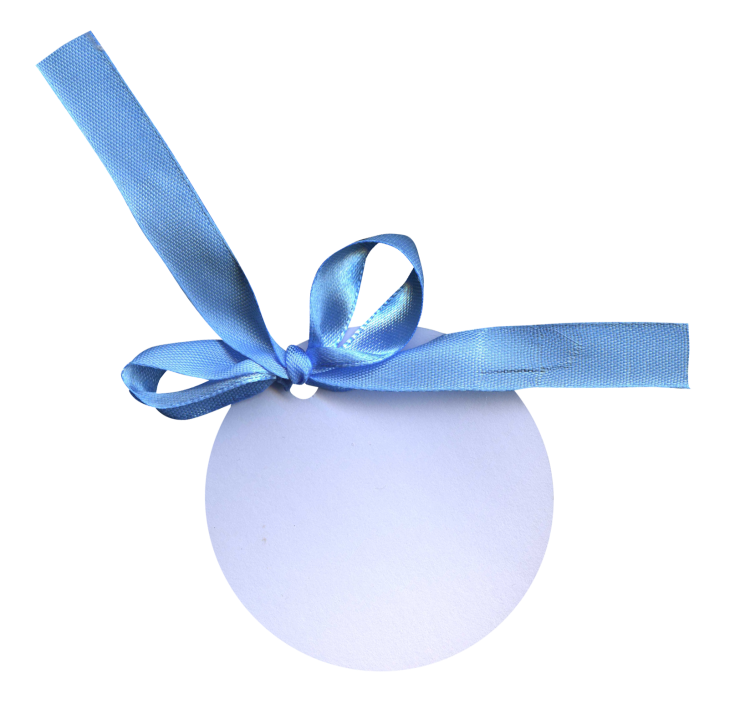 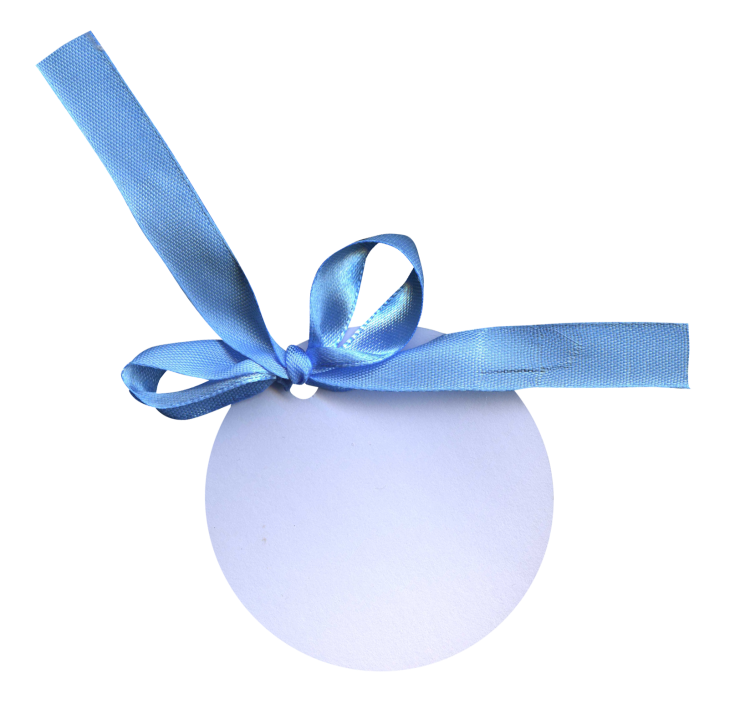 Mateo
10/07/2015
Mi Bautismo
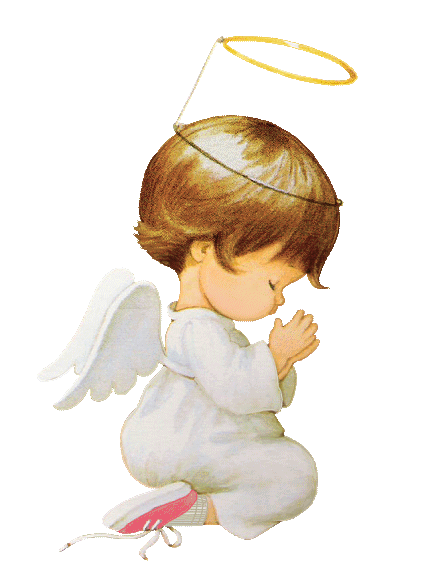 Gracias 
por venir!!
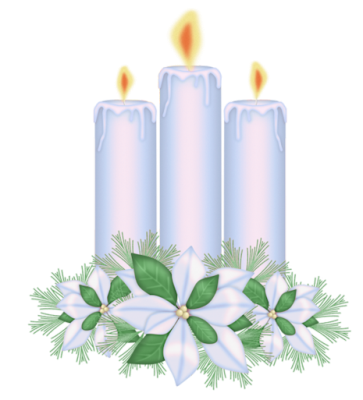 Mateo
10/07/2015
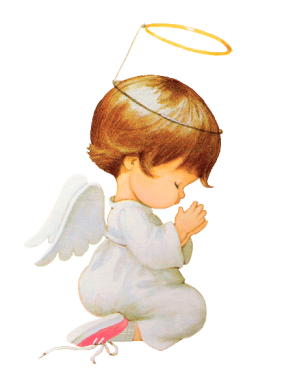 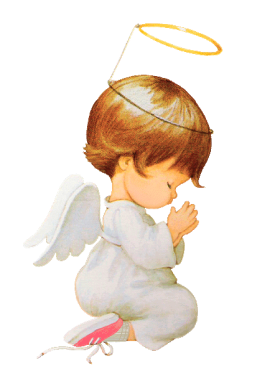 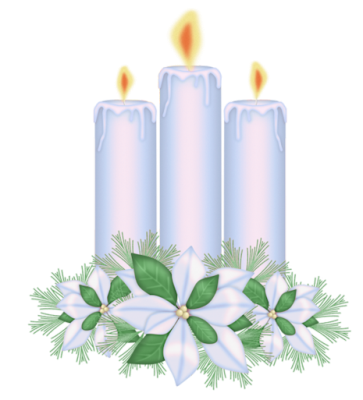 Mi Bautismo
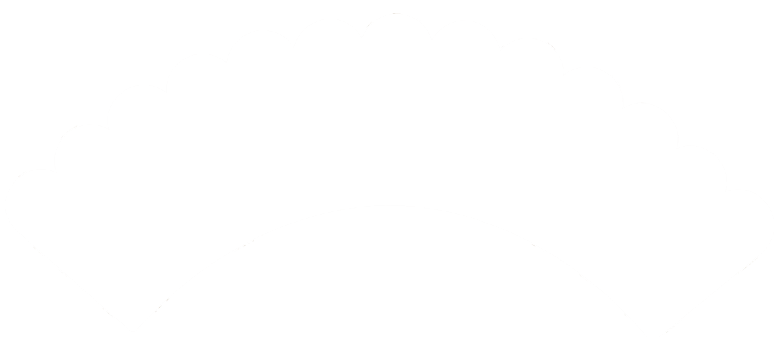 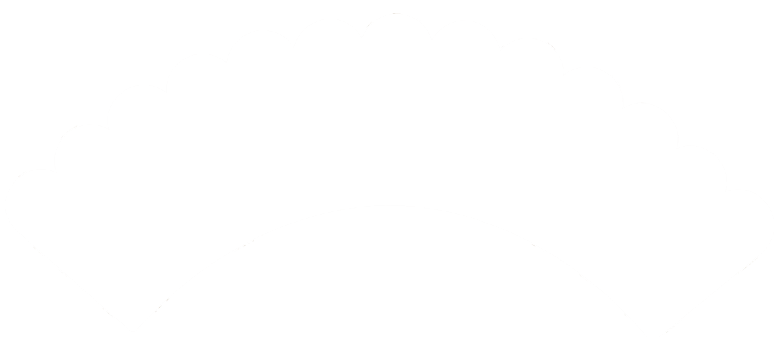 Plantilla para Wrappers 1
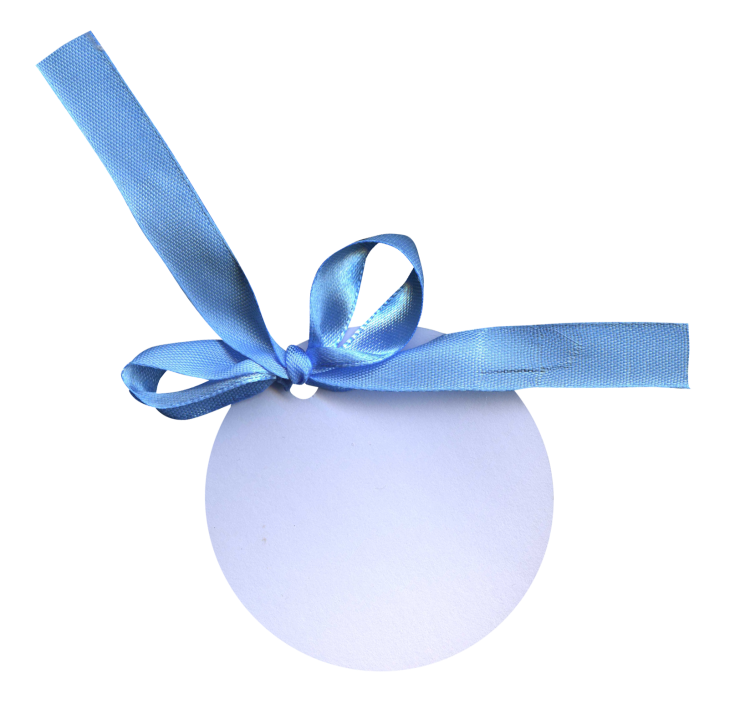 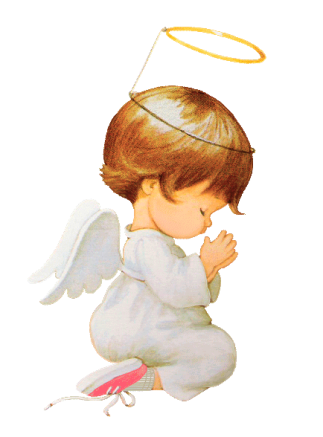 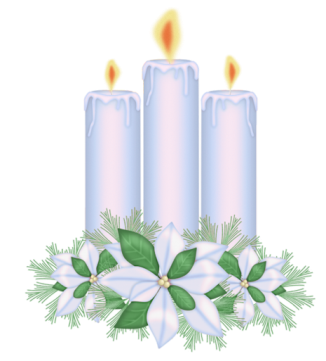 Mi Bautismo
Mateo
10/07/2015
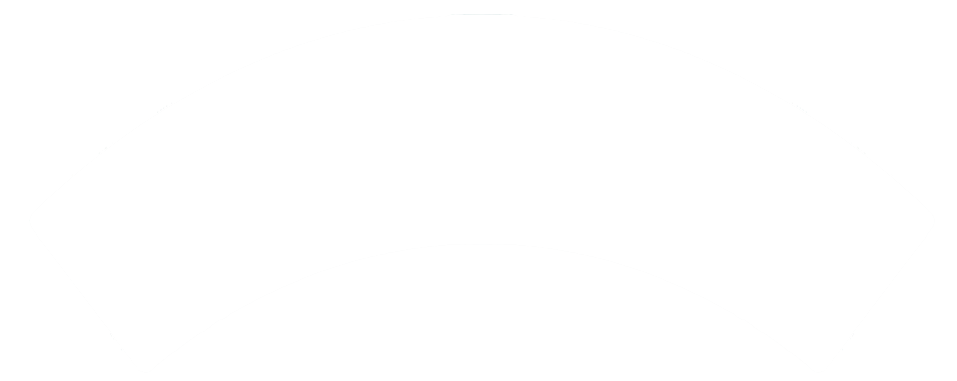 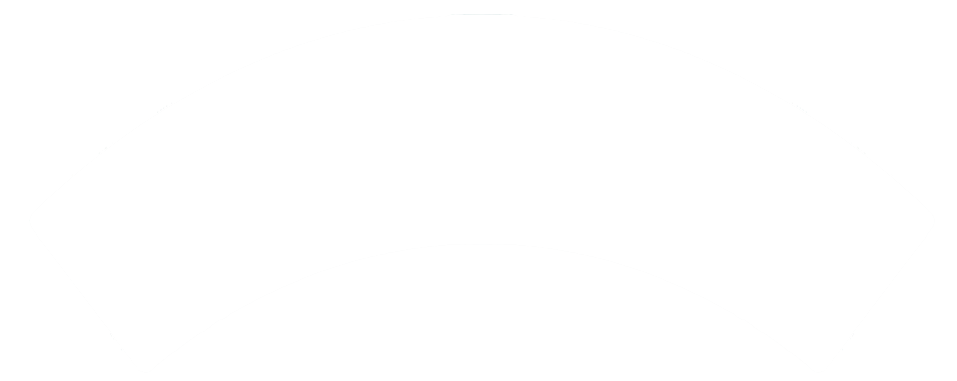 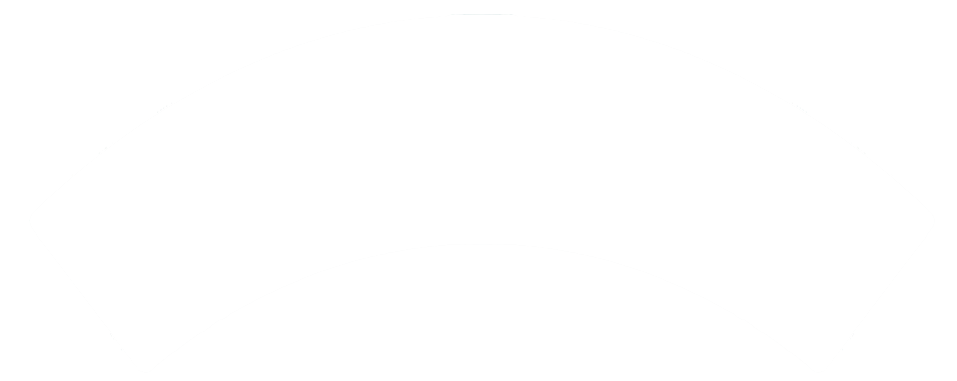 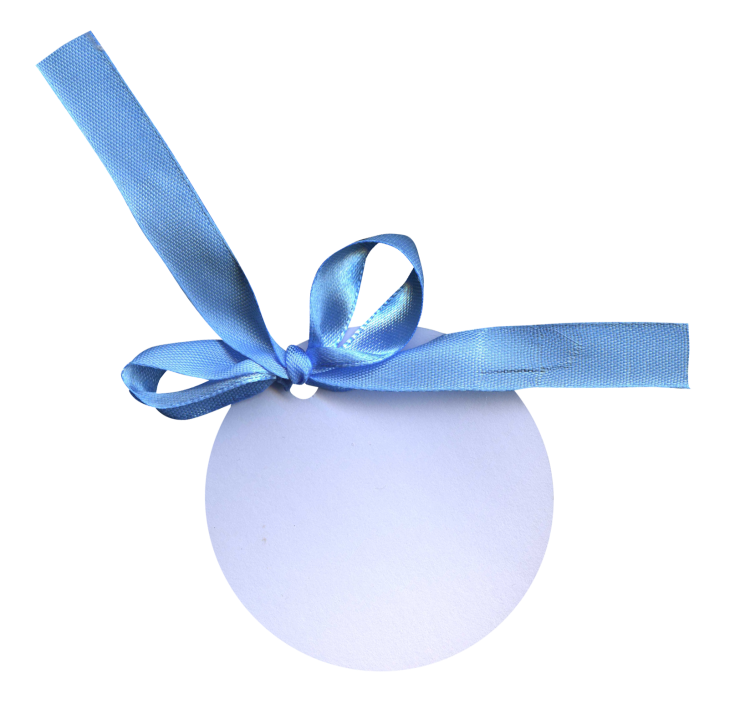 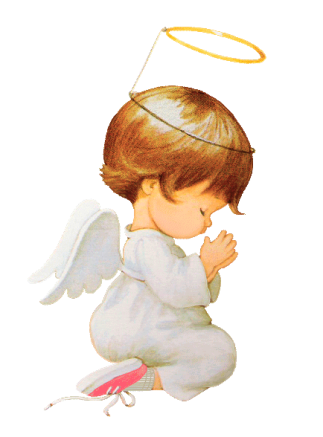 Plantilla para Wrappers 2
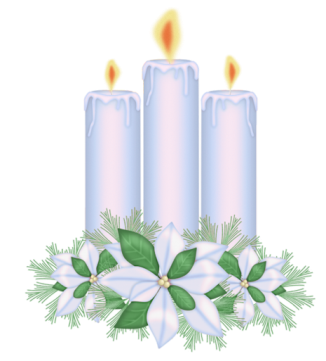 Mi Bautismo
Mateo
10/07/2015
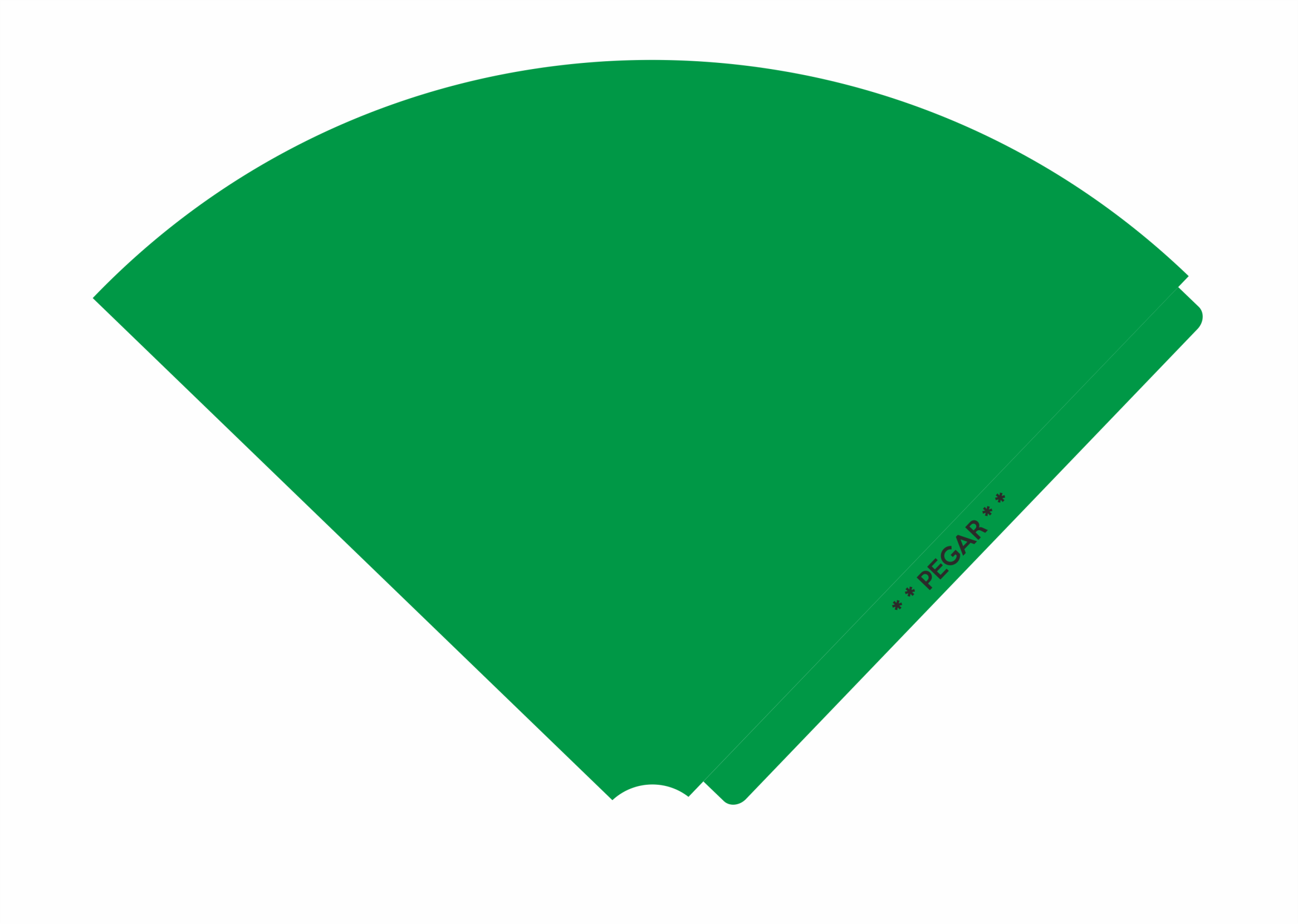 Conito para snacks
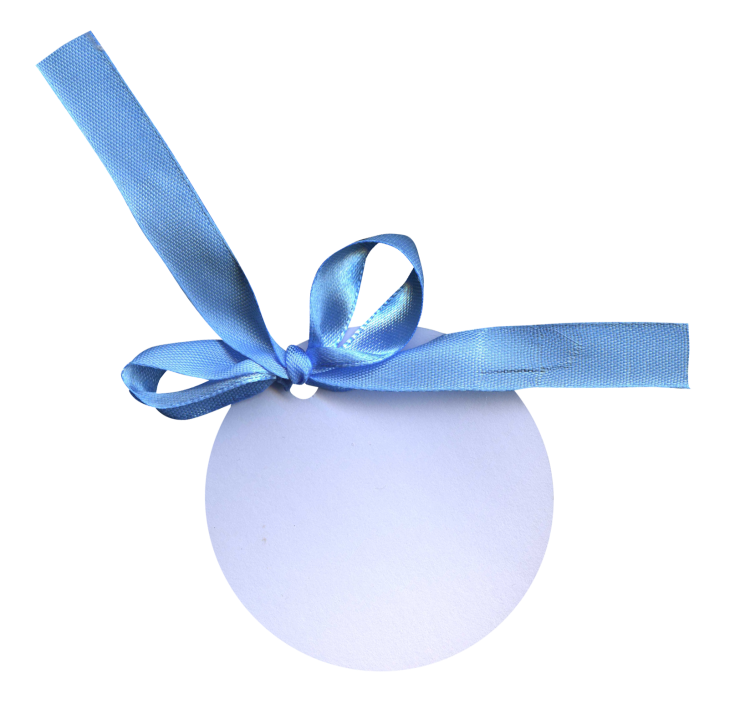 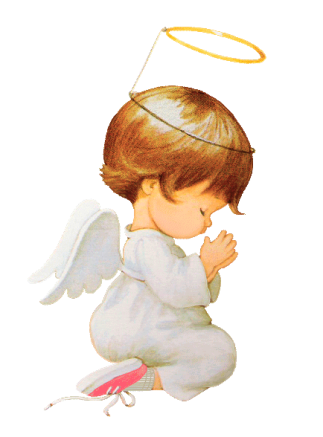 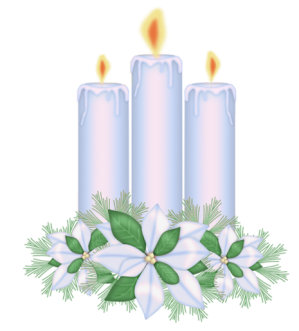 Mateo
10/07/2015
Mi Bautismo
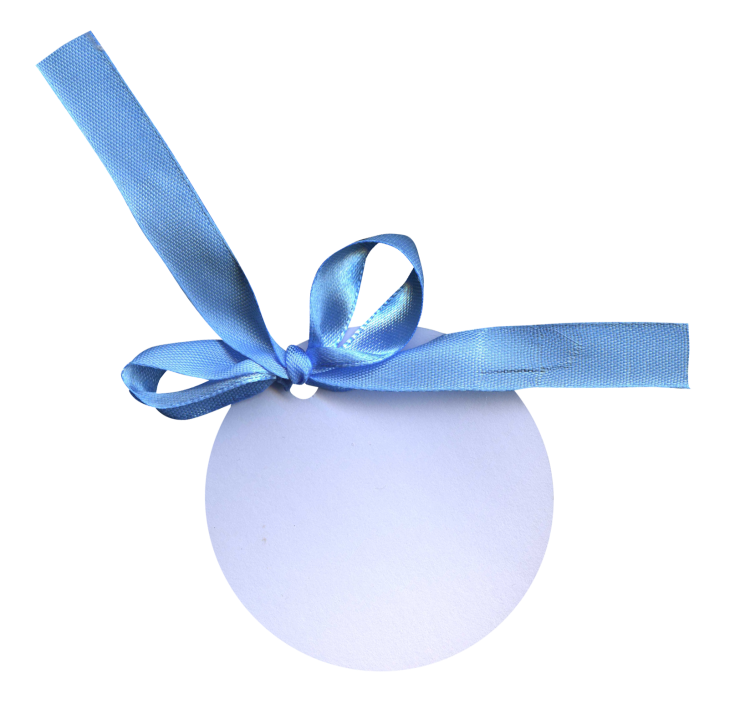 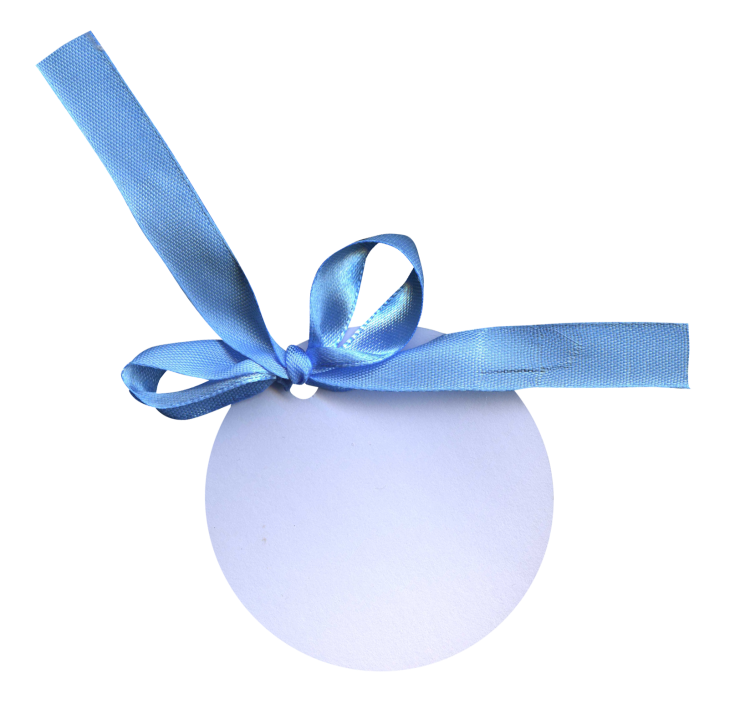 Mi Bautismo
Mi Bautismo
Mateo
Mateo
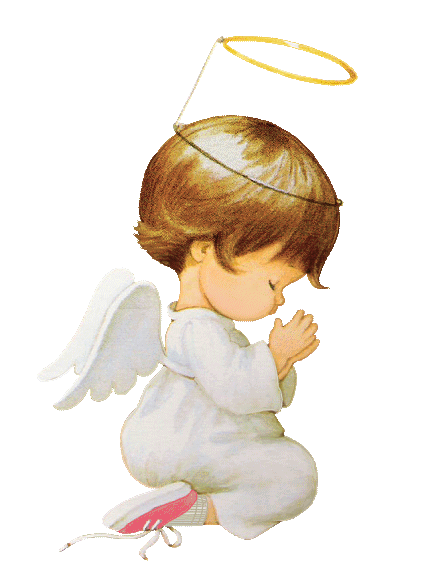 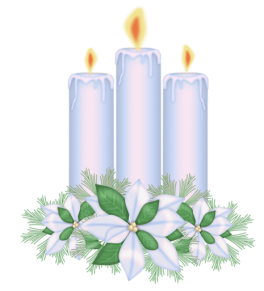